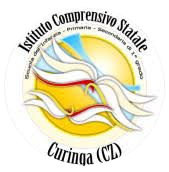 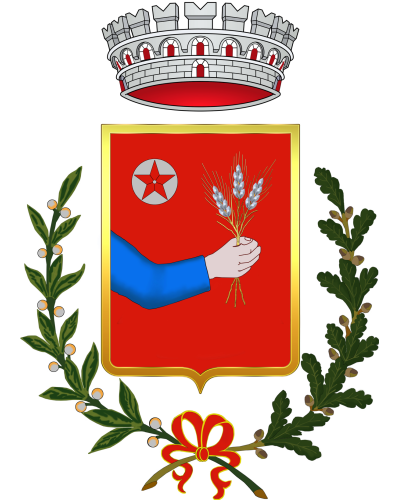 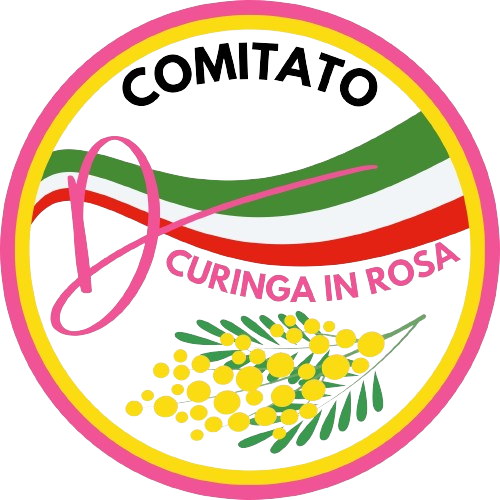 Presentazione del libro
RITROVARE MEDEA
                       di Maria Procopio
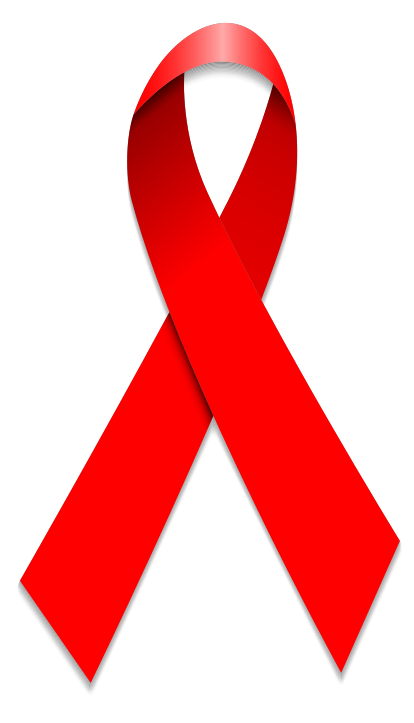 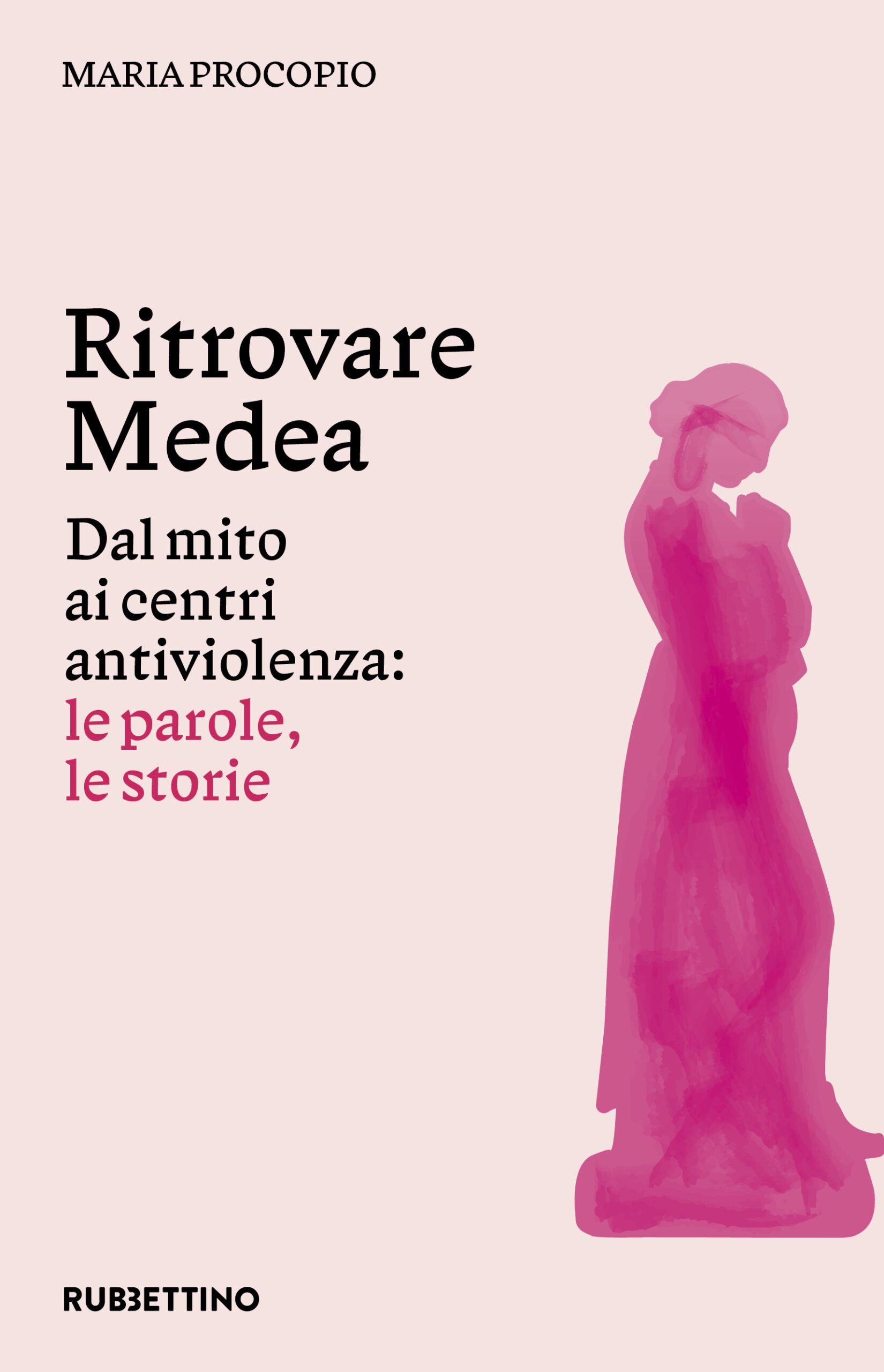 INTRODUCE
Maria Tripodi 
Docente Ist. Comprensivo Statale Curinga

MODERA
Patrizia Maiello 
coordinatrice  
«Comitato Curinga in rosa»
SALUTI
Sara Mazzotta
Assessore alla Cultura 
Comune di Curinga

INTERVERRANNO
Giovanna Bruno
Dirigente scolastico Istituto 
Comprensivo Statale Curinga
Maria Procopio
Autrice del libro
Venerdì 22 novembre 2024 ore 17:30
Istituto Comprensivo Statale di Curinga  plesso di Acconia